محادثة عن: فَلْسَفَةٌ أَعْجَبَتْنِي
Dr. Ehab Atta
1
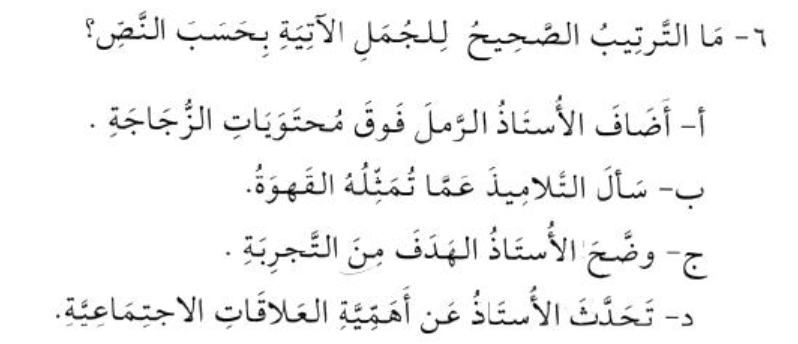 2020-09-27
2
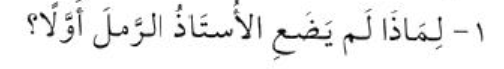 2020-09-27
3
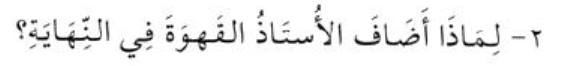 2020-09-27
4
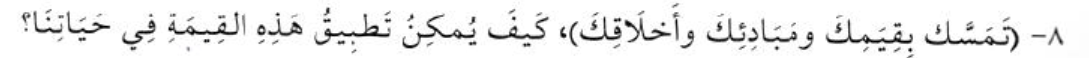 2020-09-27
5
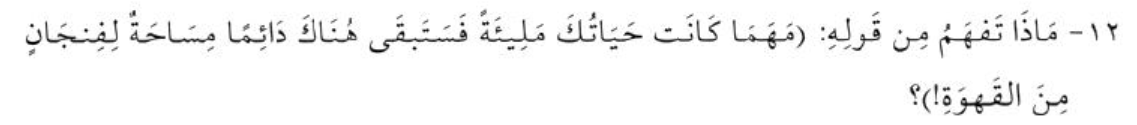 2020-09-27
6
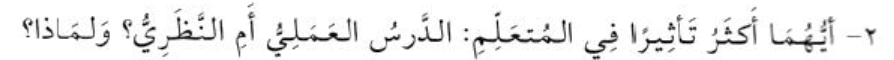 2020-09-27
7
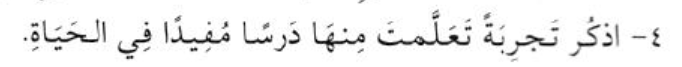 2020-09-27
8
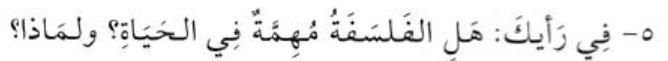 2020-09-27
9
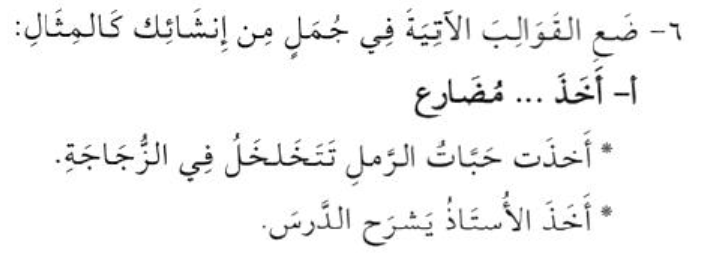 2020-09-27
10
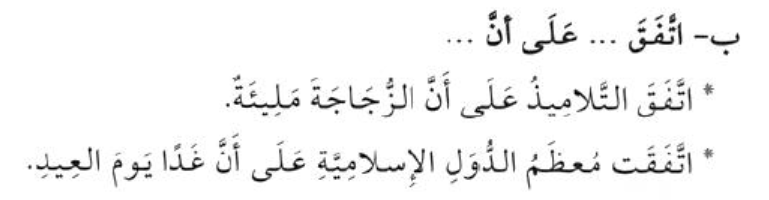 2020-09-27
11
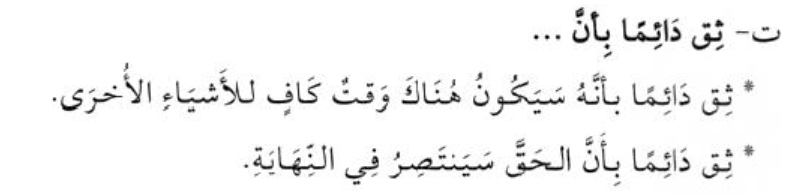 2020-09-27
12
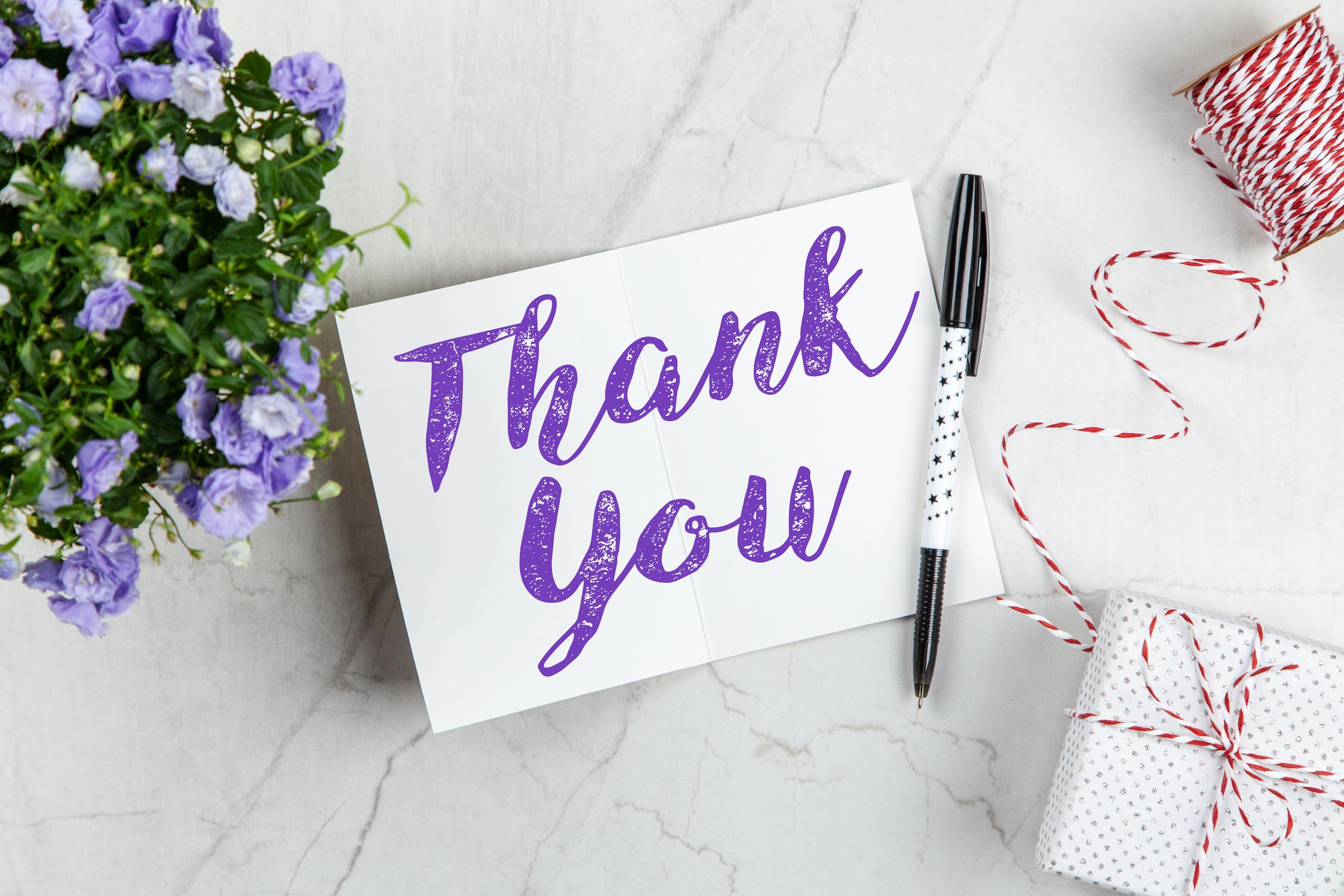 13